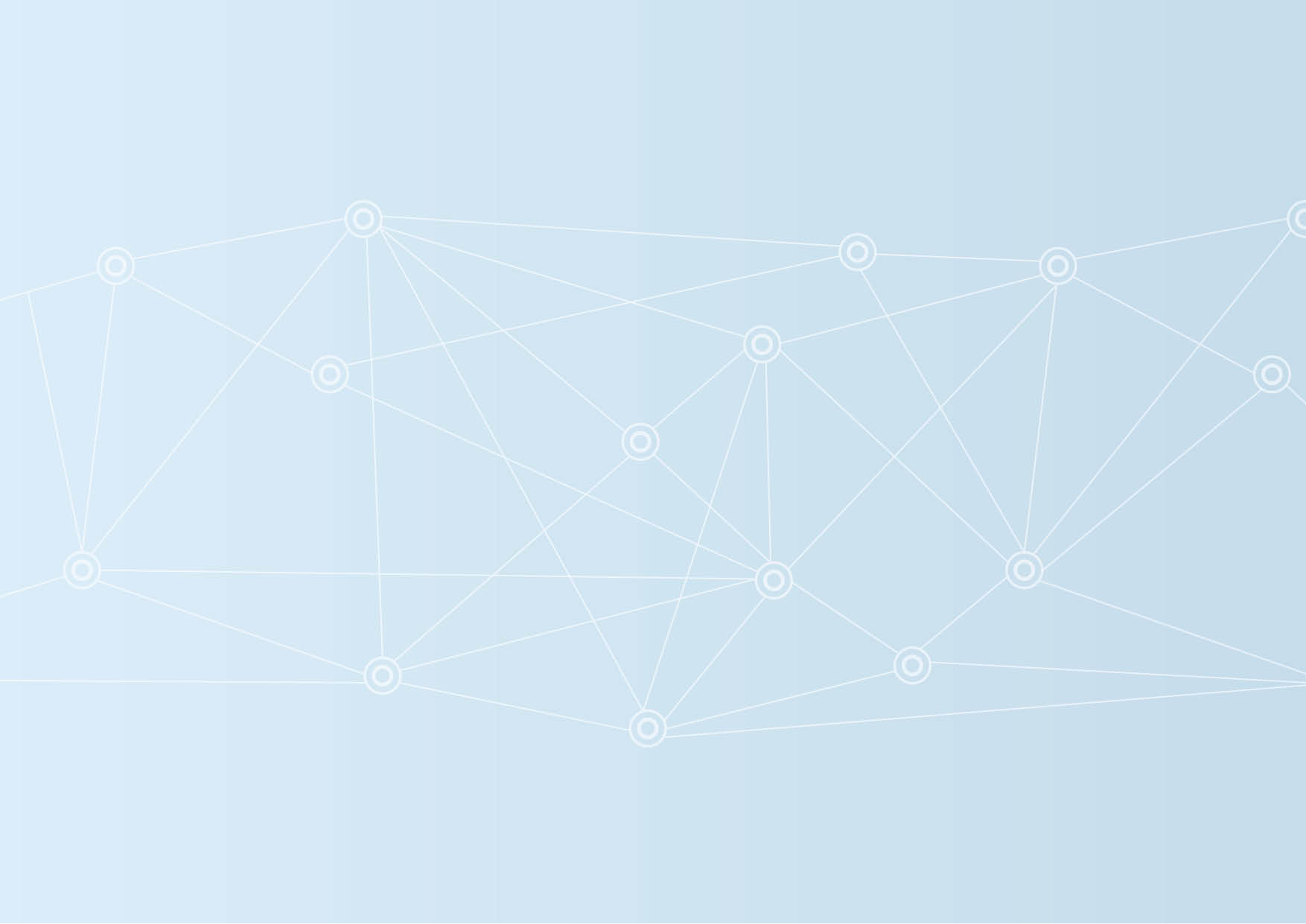 WORKSHOP CLNI 2012
CLNI 2012 CONVENTION AND ITS HISTORICAL BACKGROUND 
Theresia Hacksteiner LL.M. 
Secretary General IVR
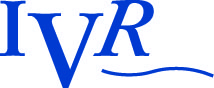 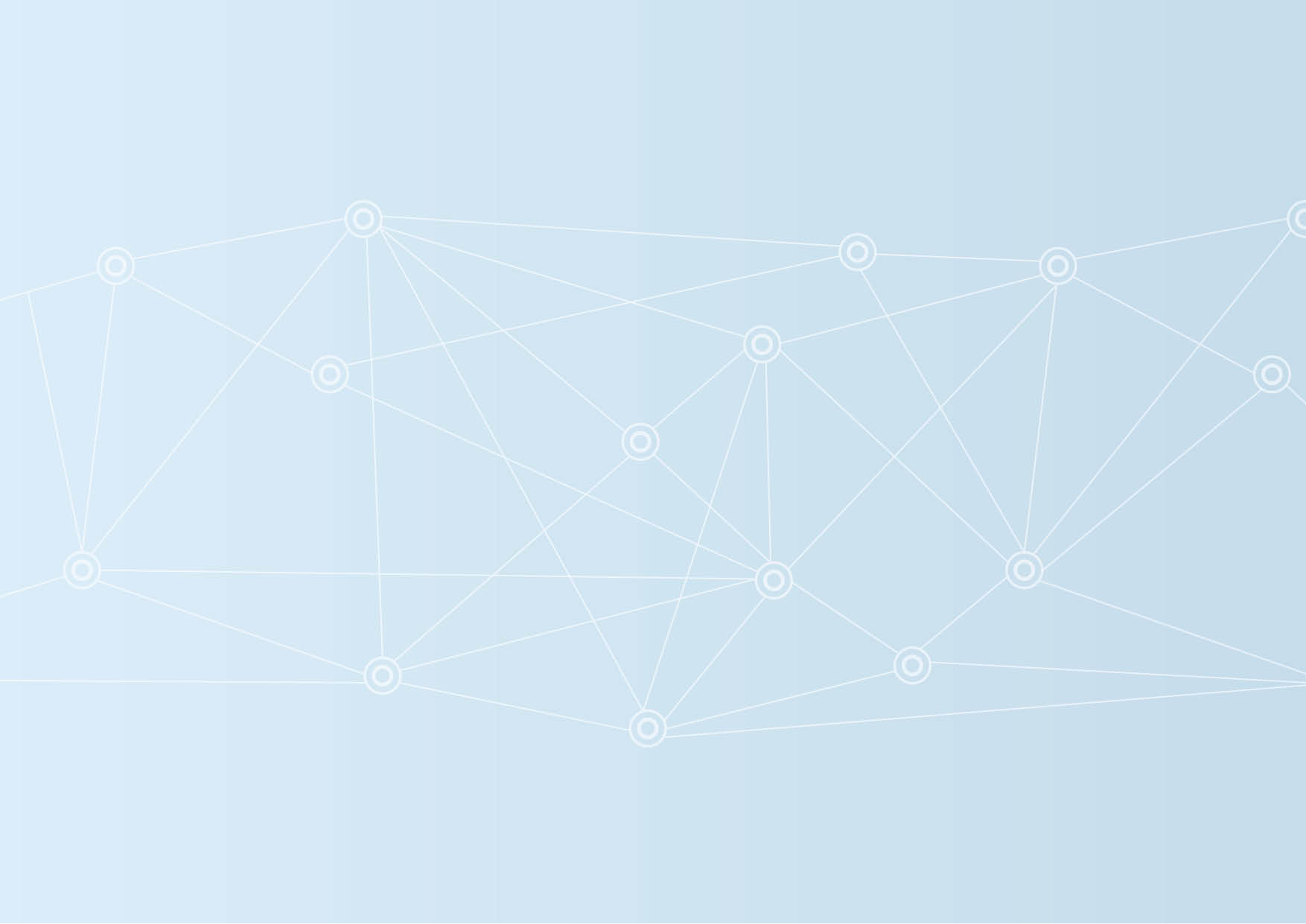 WORKSHOP CLNI 2012
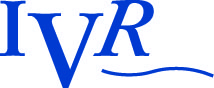 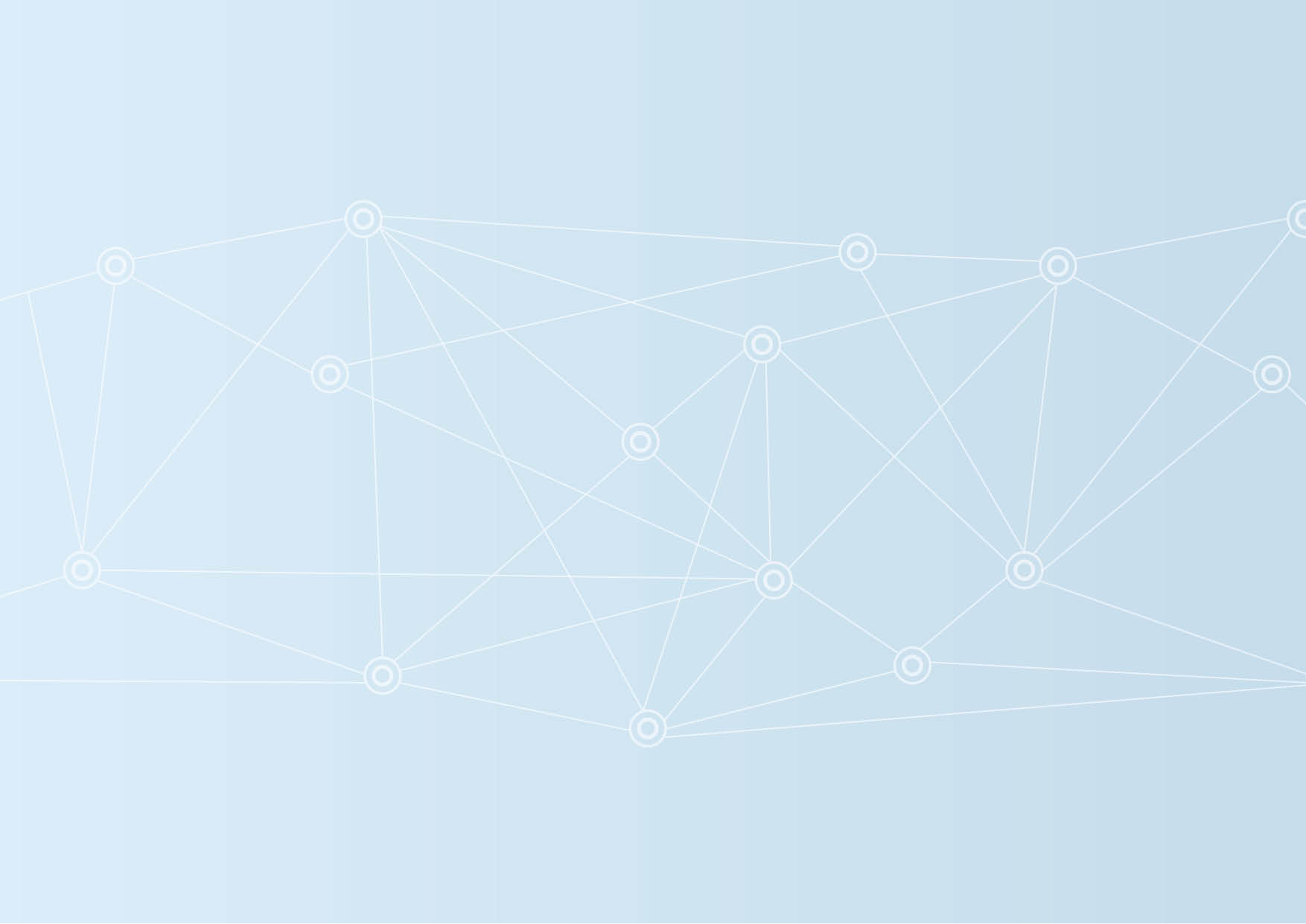 WORKSHOP CLNI 2012
IVR’S FOCUS

1. UNIFICATION TRANSPORT- AND LIABILITY LAW
 CMNI, CLNI
2. COLLECTION OF PUBLICATIONS 
	- DATABASE OF JURISPRUDENCE
3. GUIDELINES ON IMPLEMENTATION OF CLNI
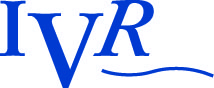 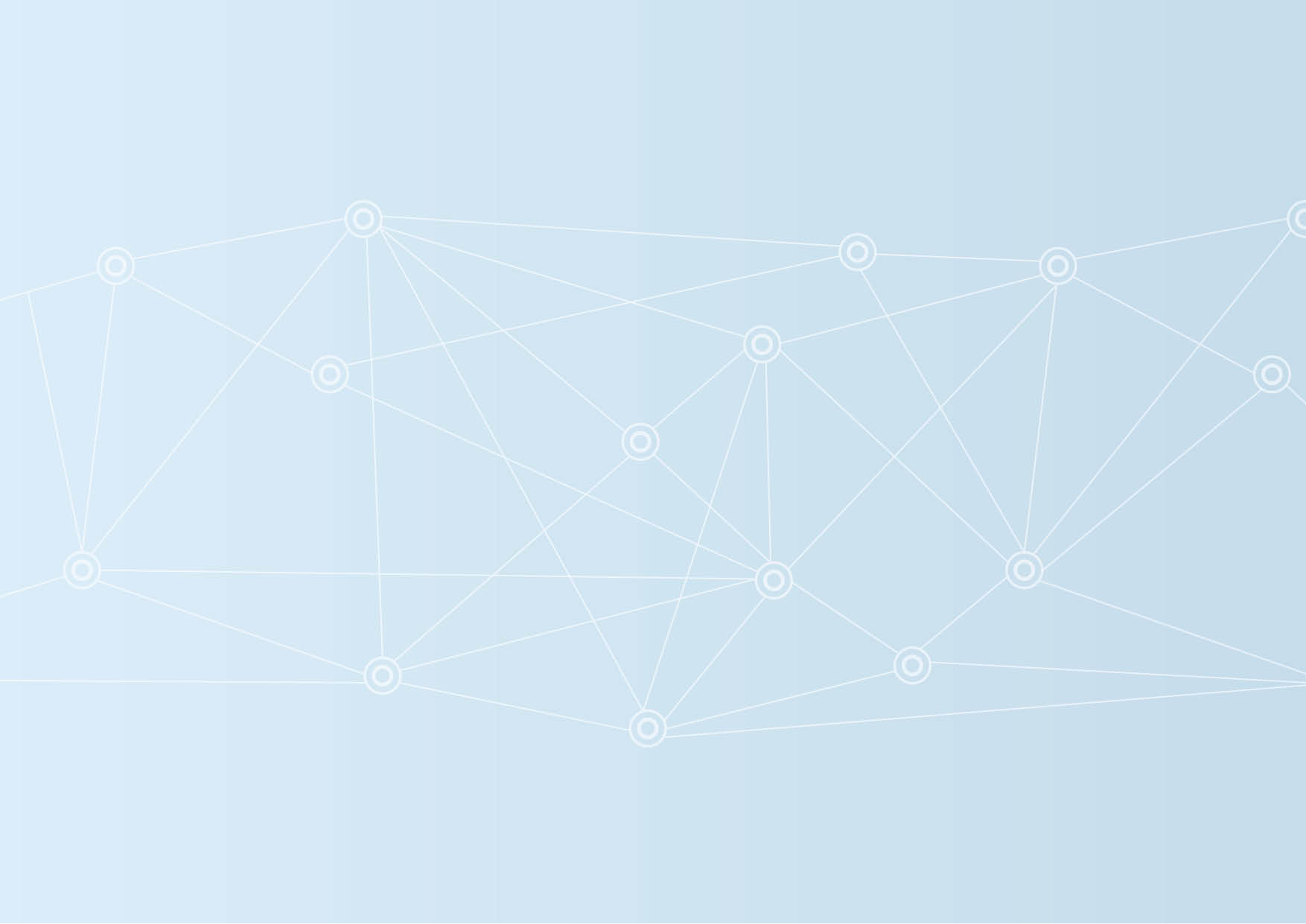 WORKSHOP CLNI 2012
2. COLLECTION OF PUBLICATIONS
 
	- PUBLICATIONS ON CLNI/CMNI  

	- DATABASE OF JURISPRUDENCE

All published on www.ivr.nl under Legal
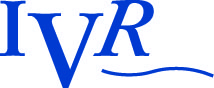 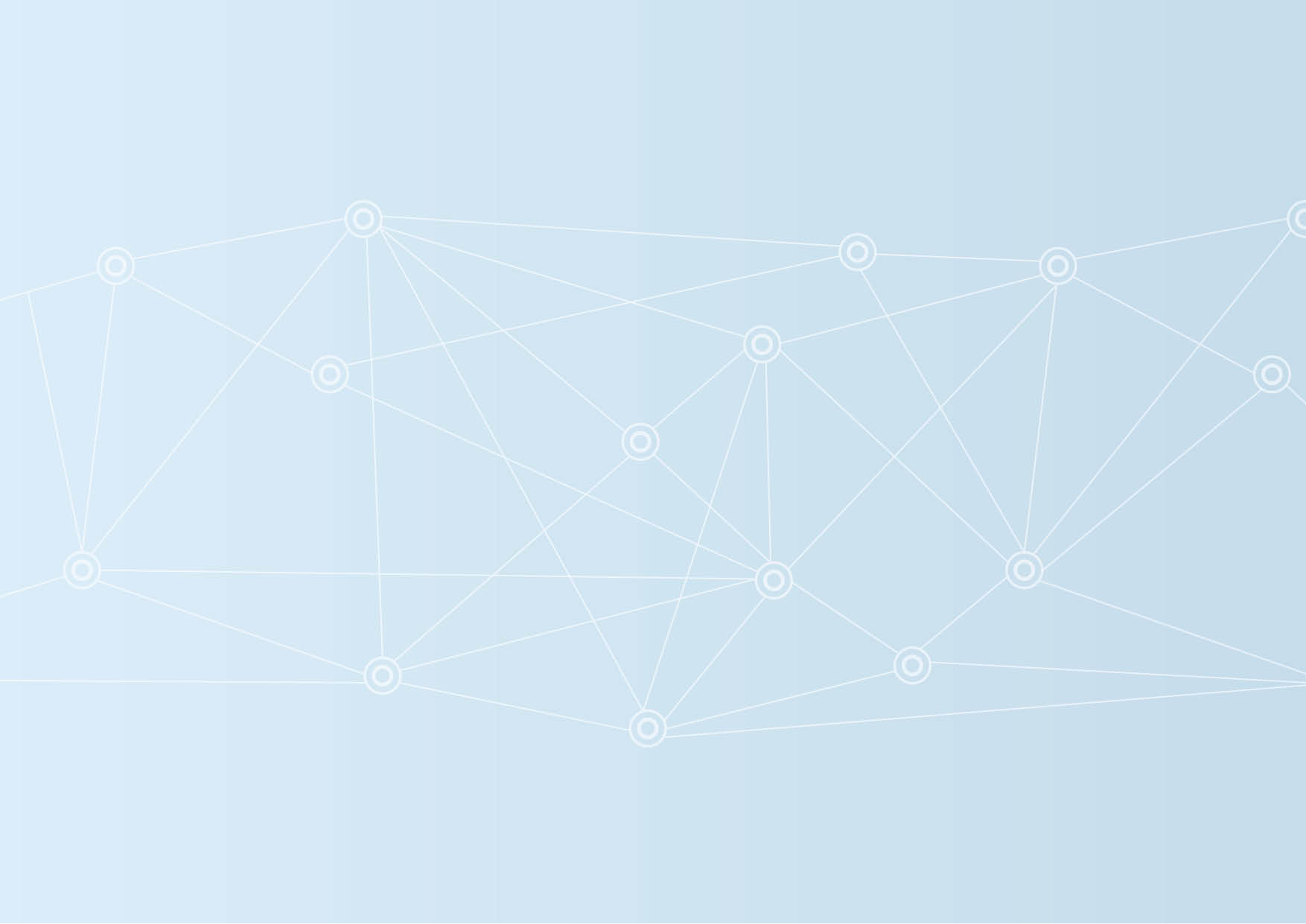 WORKSHOP CLNI 2012
2. COLLECTION OF PUBLICATIONS
    - DATABASE OF JURISPRUDENCE

A collection of jugdements regarding CMNI and CLNI with reference

To the court and the location where the judgement officially has been published (if published)

To the article involved

A short summary of the substance
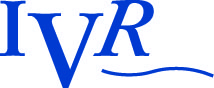 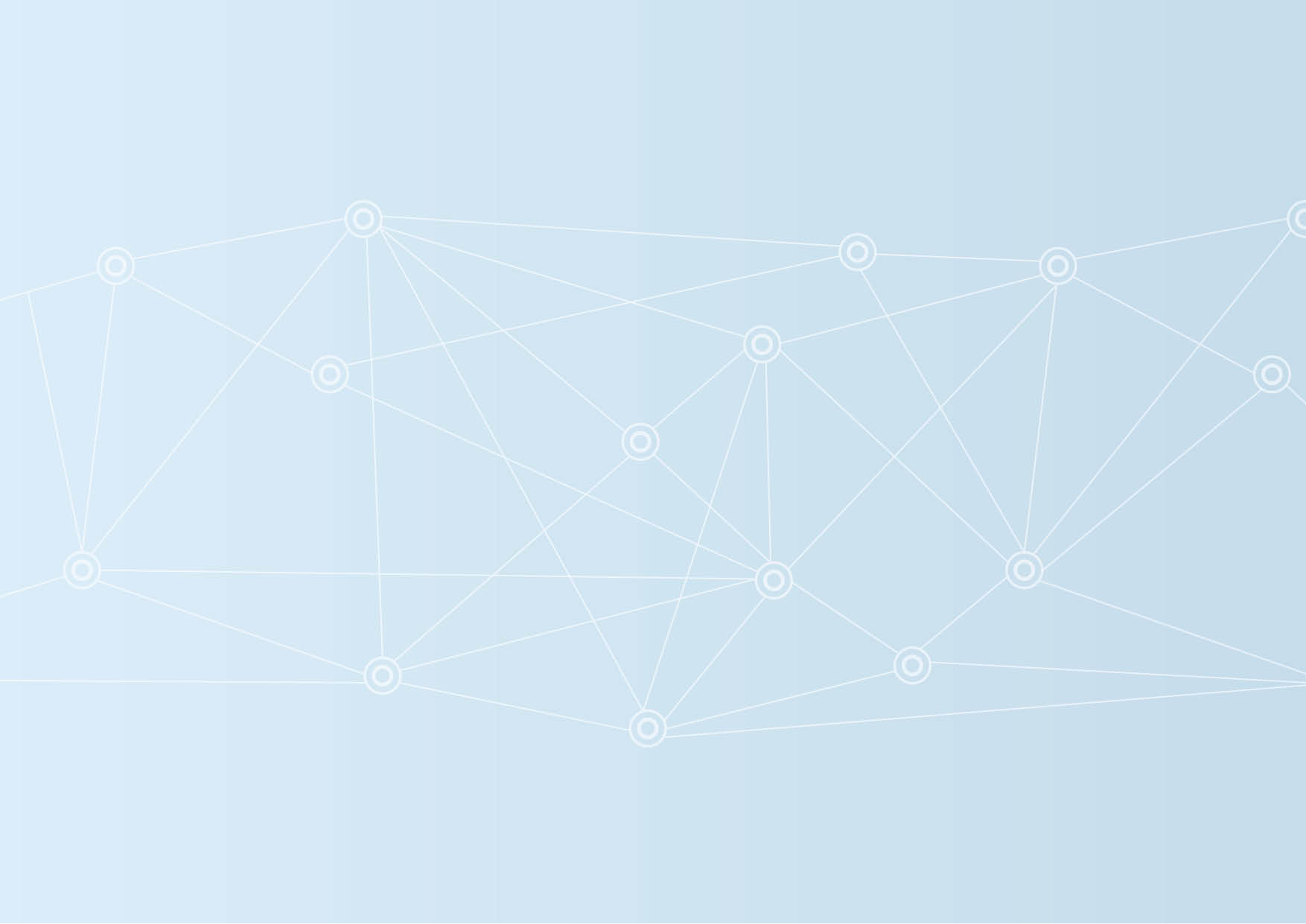 WORKSHOP CLNI 2012
CMNI
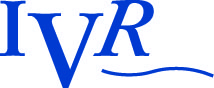 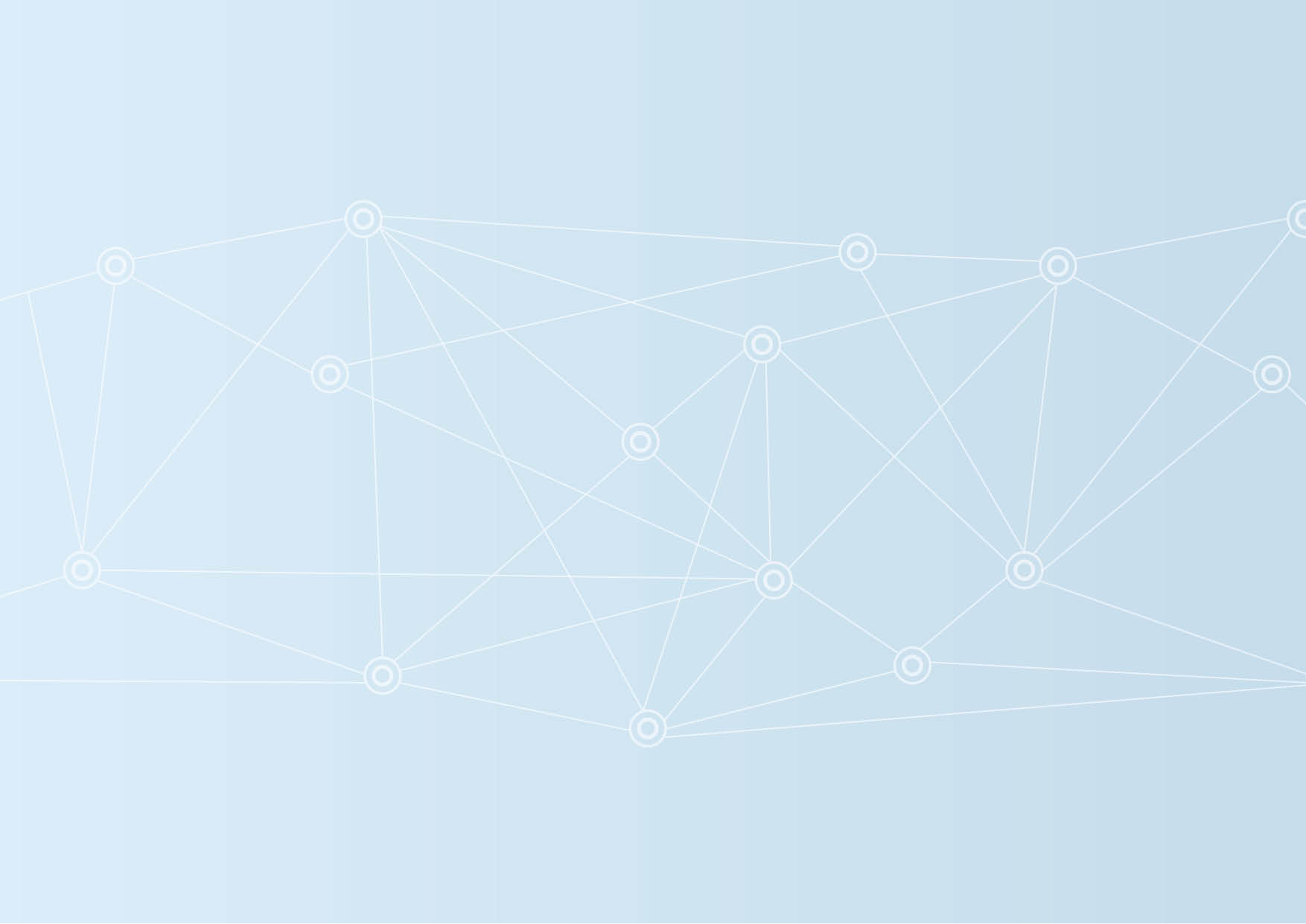 WORKSHOP CLNI 2012
CLNI
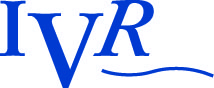 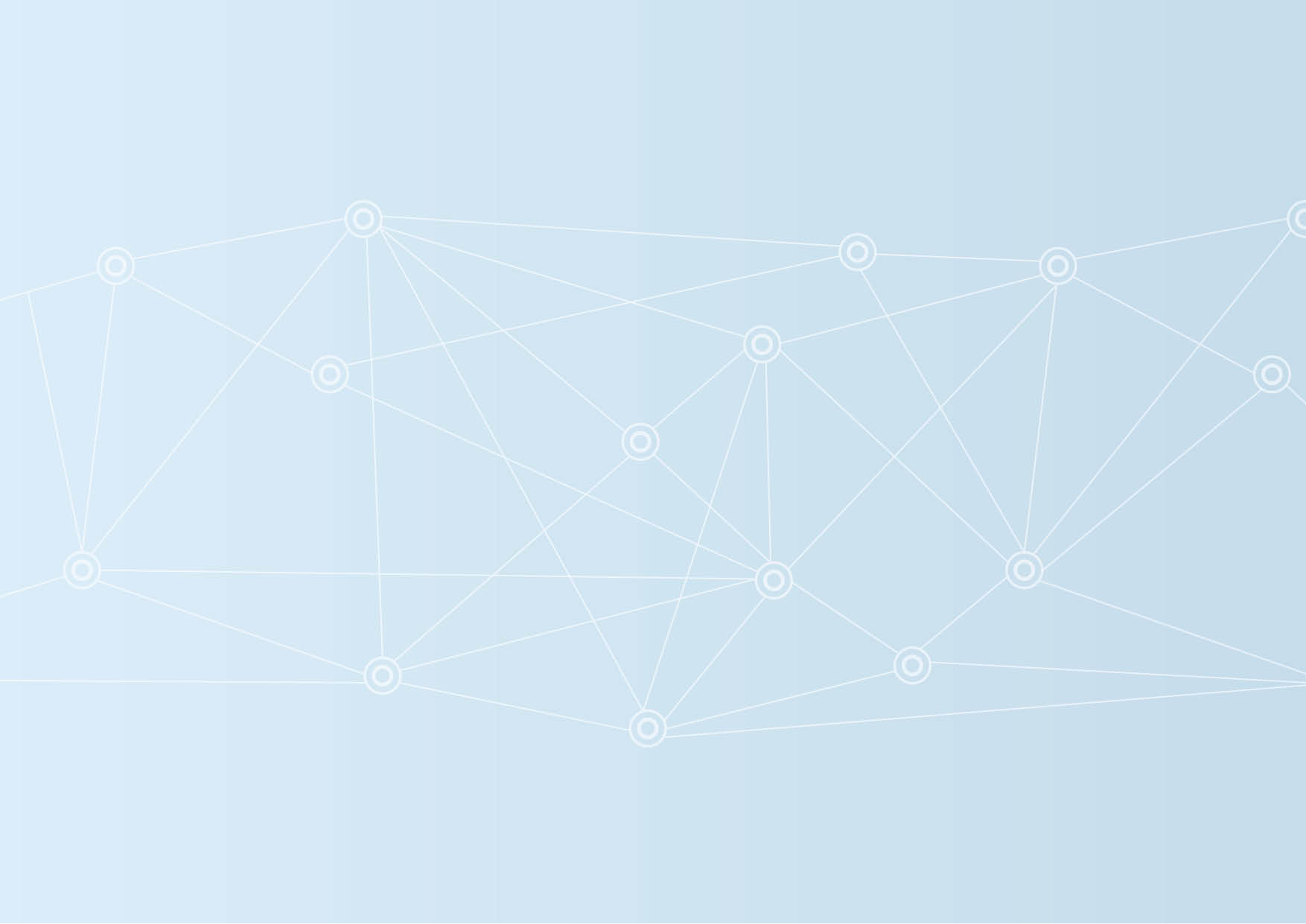 WORKSHOP CLNI 2012
8th IVR Colloquium on 17 & 18 March 2016 in Bonn.

Dr. Martin Fischer, chair of the IVR Legal Committee, hands the 
guidelines to the director of the Danube Commission, 
Dr. Petar Margic and the Secretary General of the 
Central Commission for the Rhine,
Ing. Hans van der Werf LL.M.

The Guidelines were developed by the
Legal Committee of IVR in order to 
support a broad deployment of the 
Convention.
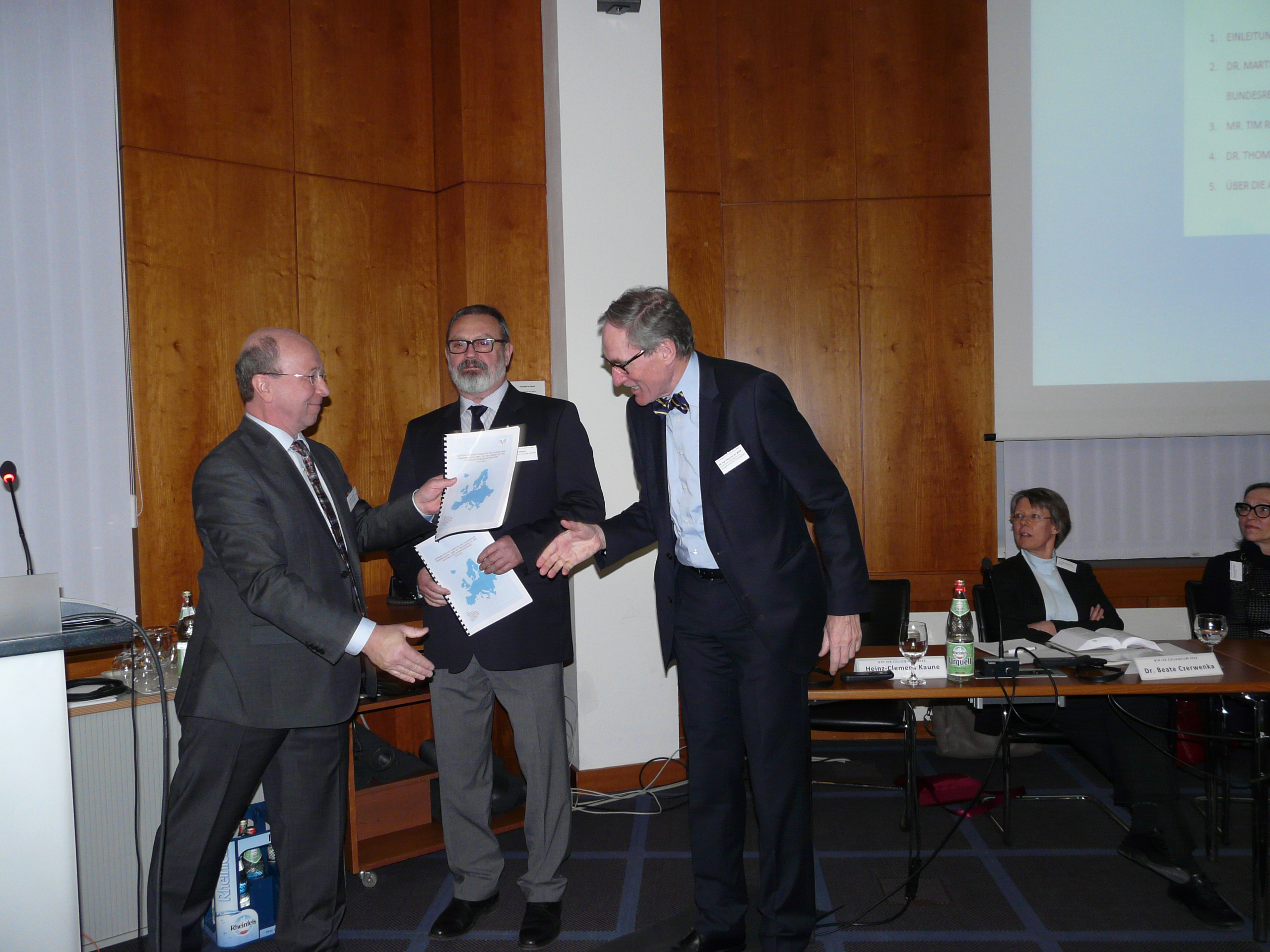 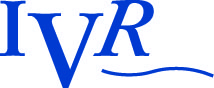 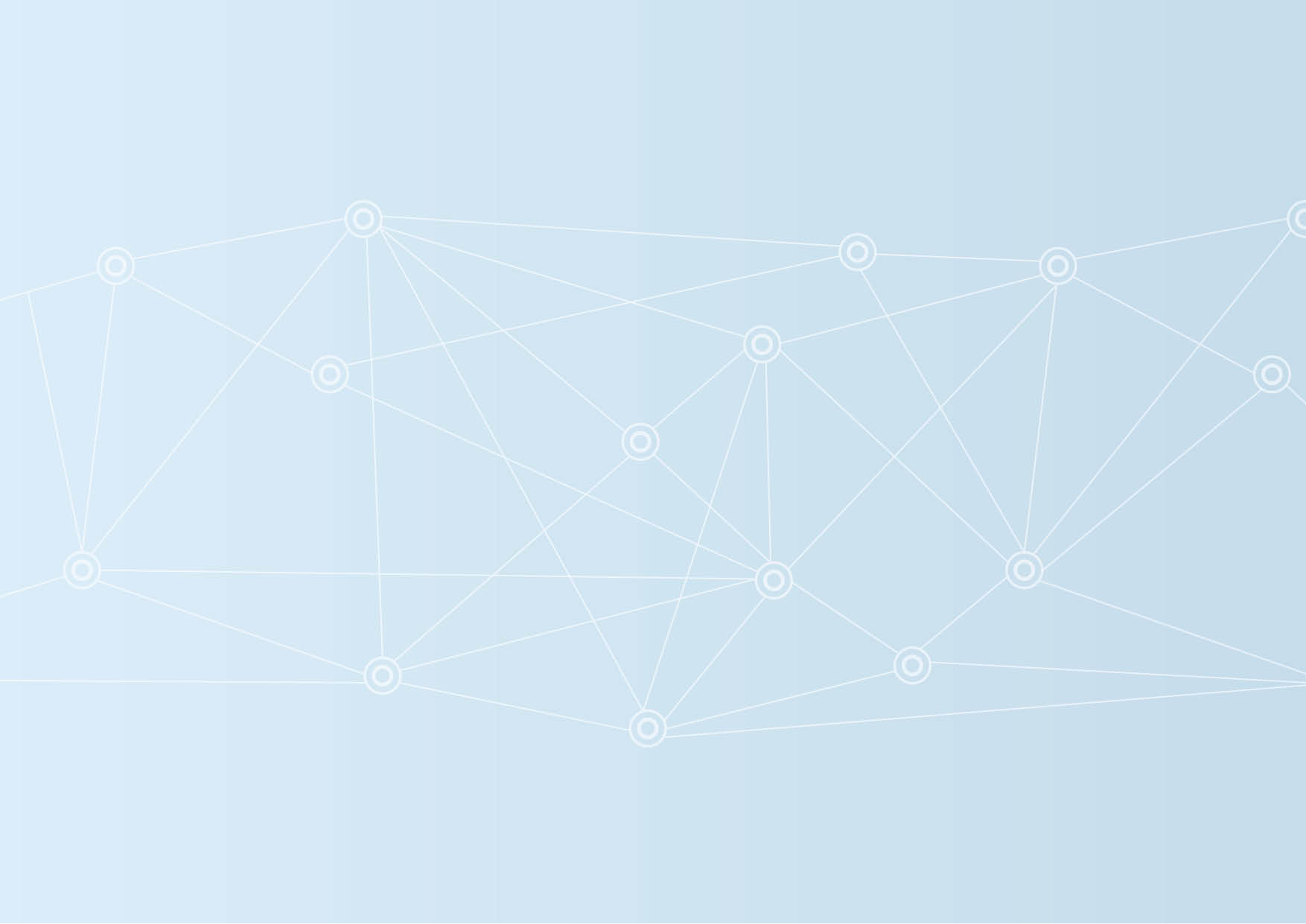 WORKSHOP CLNI 2012
DIPLOMATIC CONFERENCE 25-27.9.2012

under the patronage of the Central Commission For the Navigation on the Rhine (CCNR)

Follow up of the CLNI Convention 1988
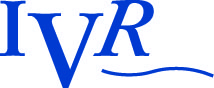 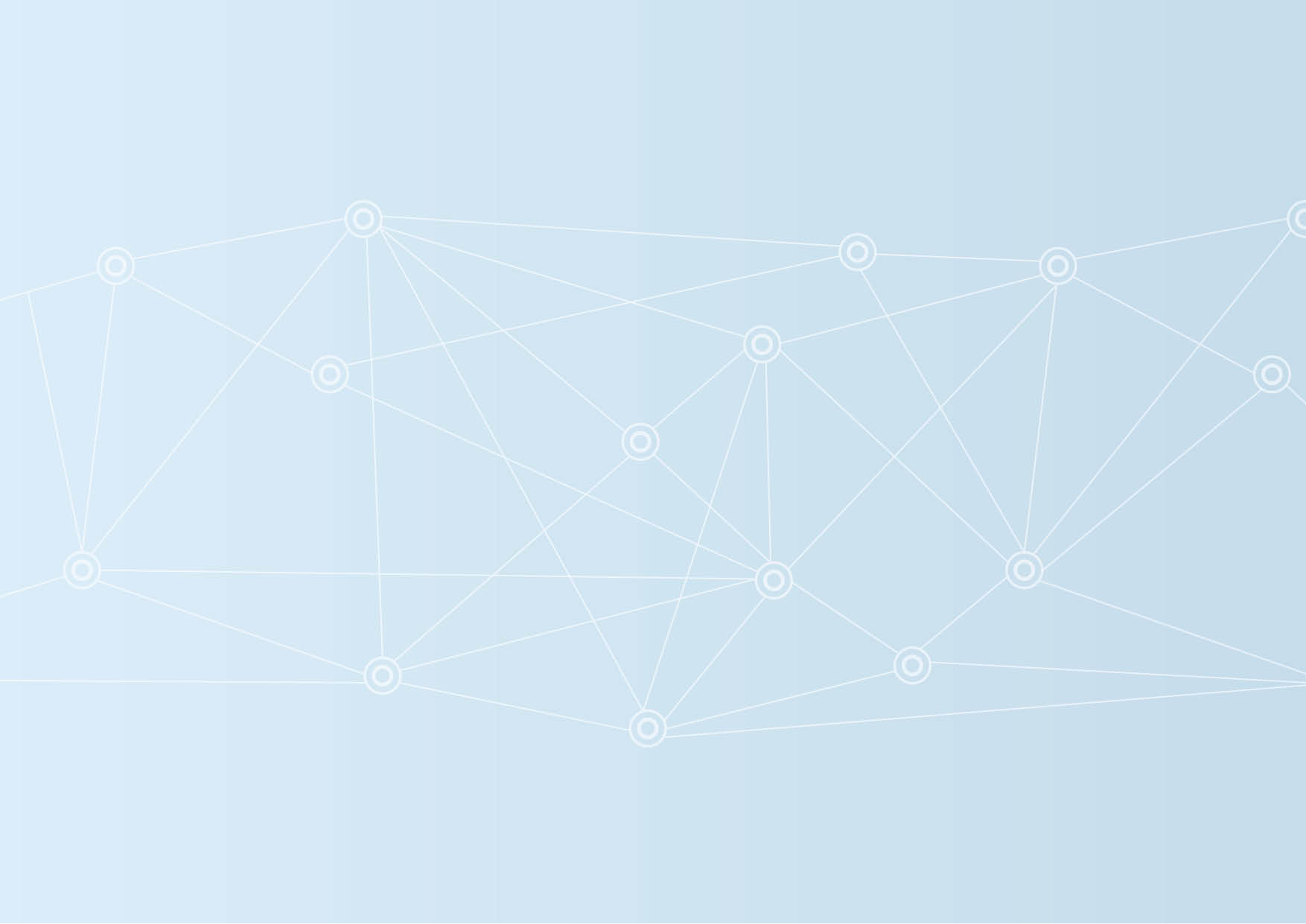 WORKSHOP CLNI 2012
CLNI 2012

Signing of the FINAL ACT on 27 September 2012 in Strasbourg by 13 countries: Belgium, Bulgaria, Germany,  France, Hungary, Luxembourg, the Netherlands, Austria, Poland, Serbia, Slovakia, the Czech Republic and Switzerland.  

Belgium, France and Luxembourg also signed the Convention
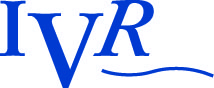 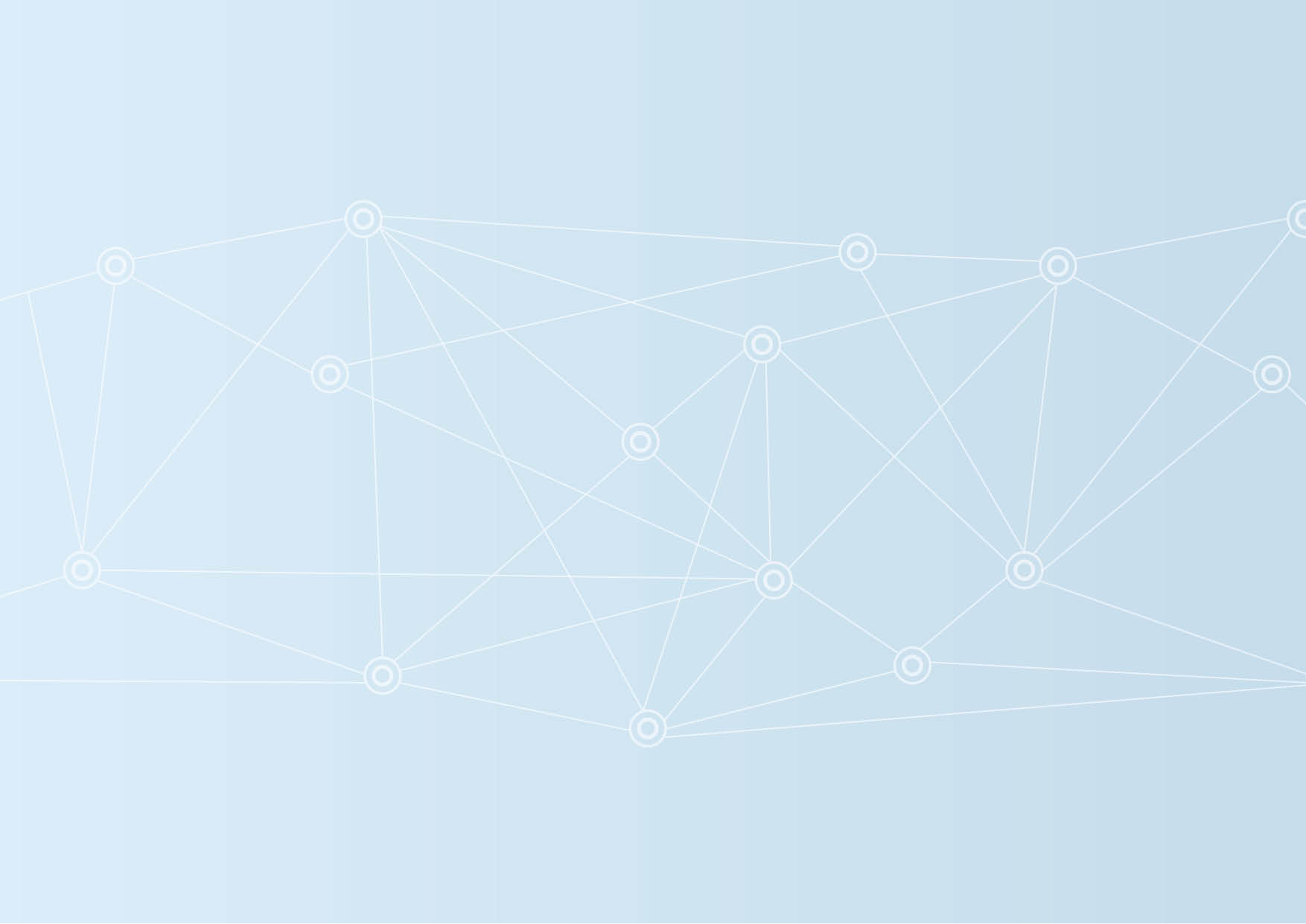 WORKSHOP CLNI 2012
Reasons for the revision of the Convention
 Limited regional scope of the current CLNI   
Rhine and Moselle
	
European legal developments  
Attempts of the EC to declare the Athens Convention applicable for passenger transport in Inland Navigation

Raise of the limits  like in the maritime
    LLMC Convention
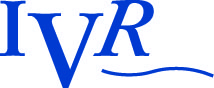 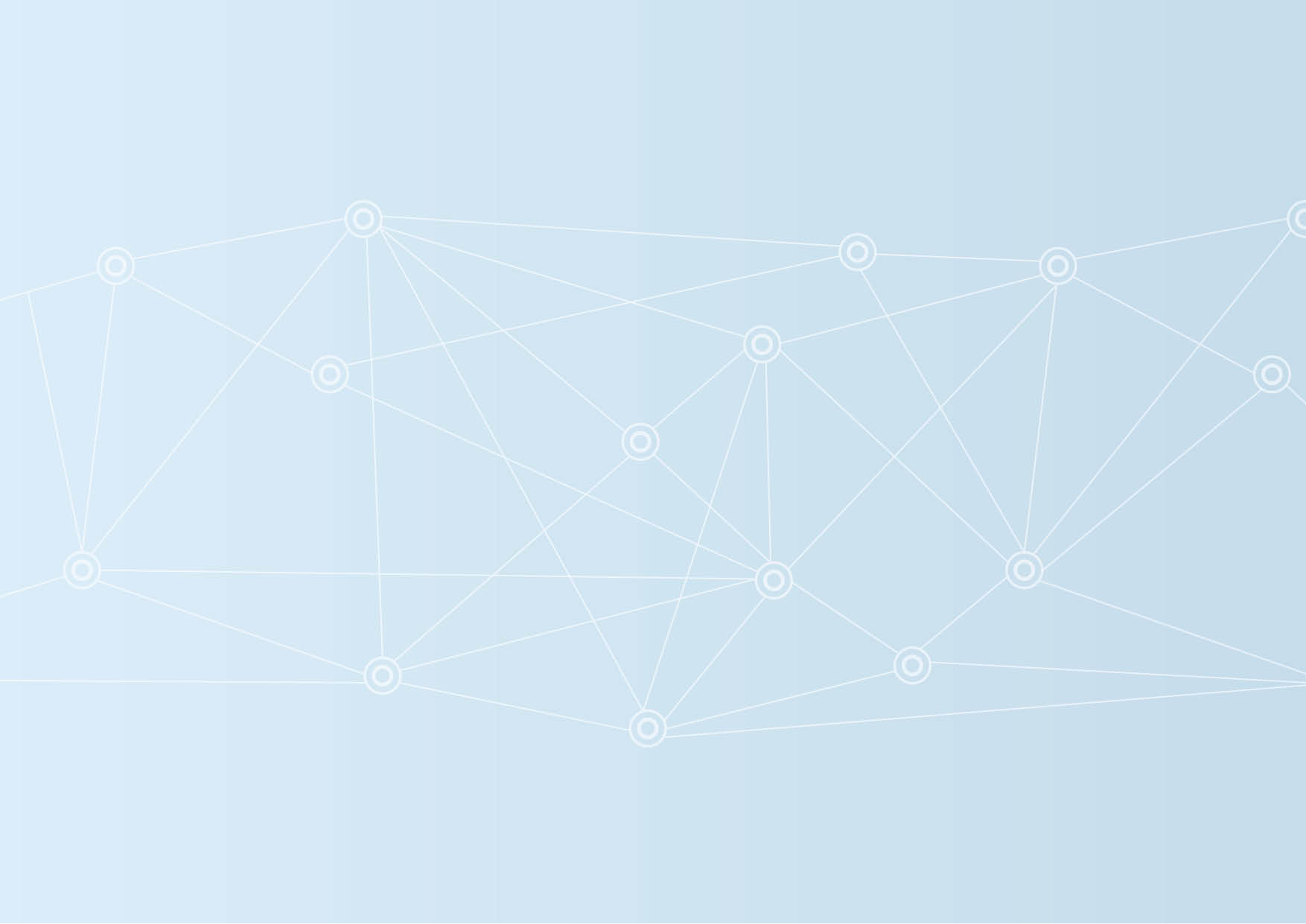 WORKSHOP CLNI 2012
Reasons for the revision of the Convention

 the revised Conventions opens the possibility to non Rhine and Moselle states to ratify.
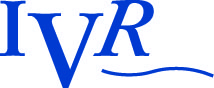 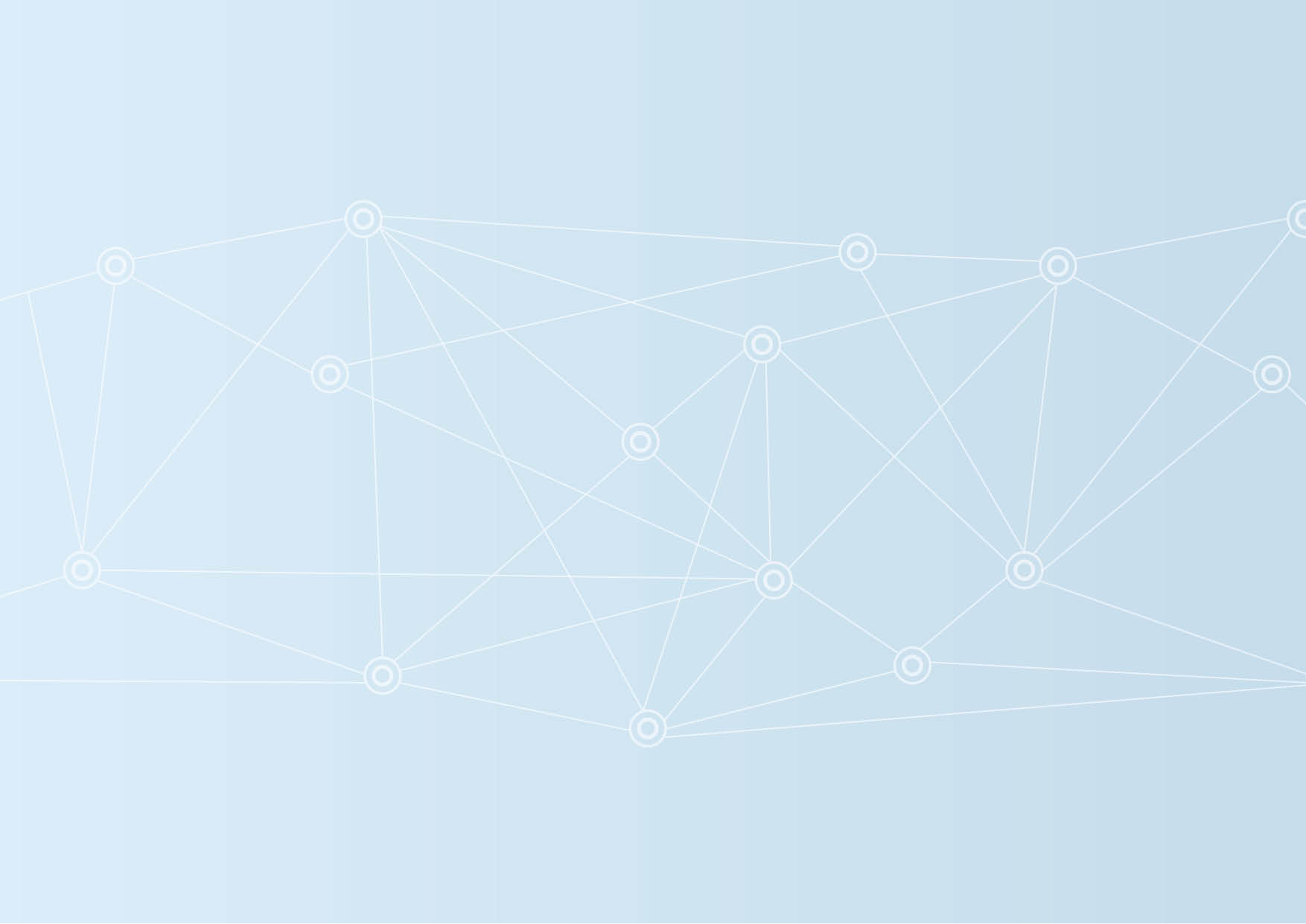 WORKSHOP CLNI 2012
CHAPTER I 

Right of limitation and persons entitled to limit liability
Vessel owners/salvors of vessels used for commercial navigational purposes (Art. 1)  
Claims subject to limitation (art 2) in respect of  
loss of life or personal injury
loss and damage to property
loss resulting from delay 
loss resulting from infringement of rights 
	  other than contractual rights
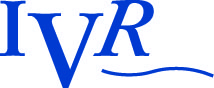 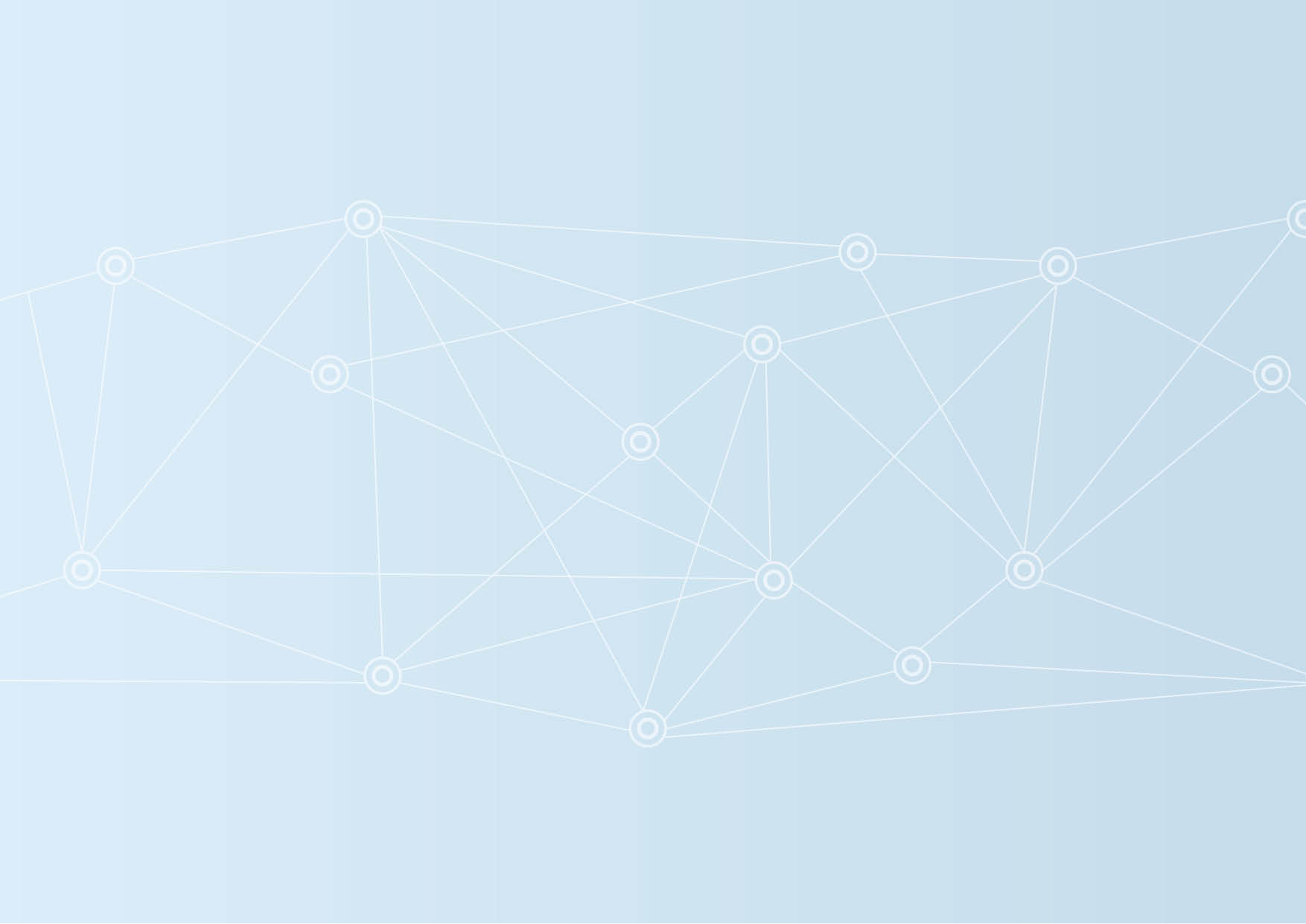 WORKSHOP CLNI 2012
Chapter I 

Claims excepted from limitation (art 3)
 
Assistance or salvage 

Contributions in general average

Nuclear damage
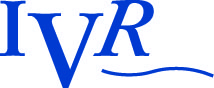 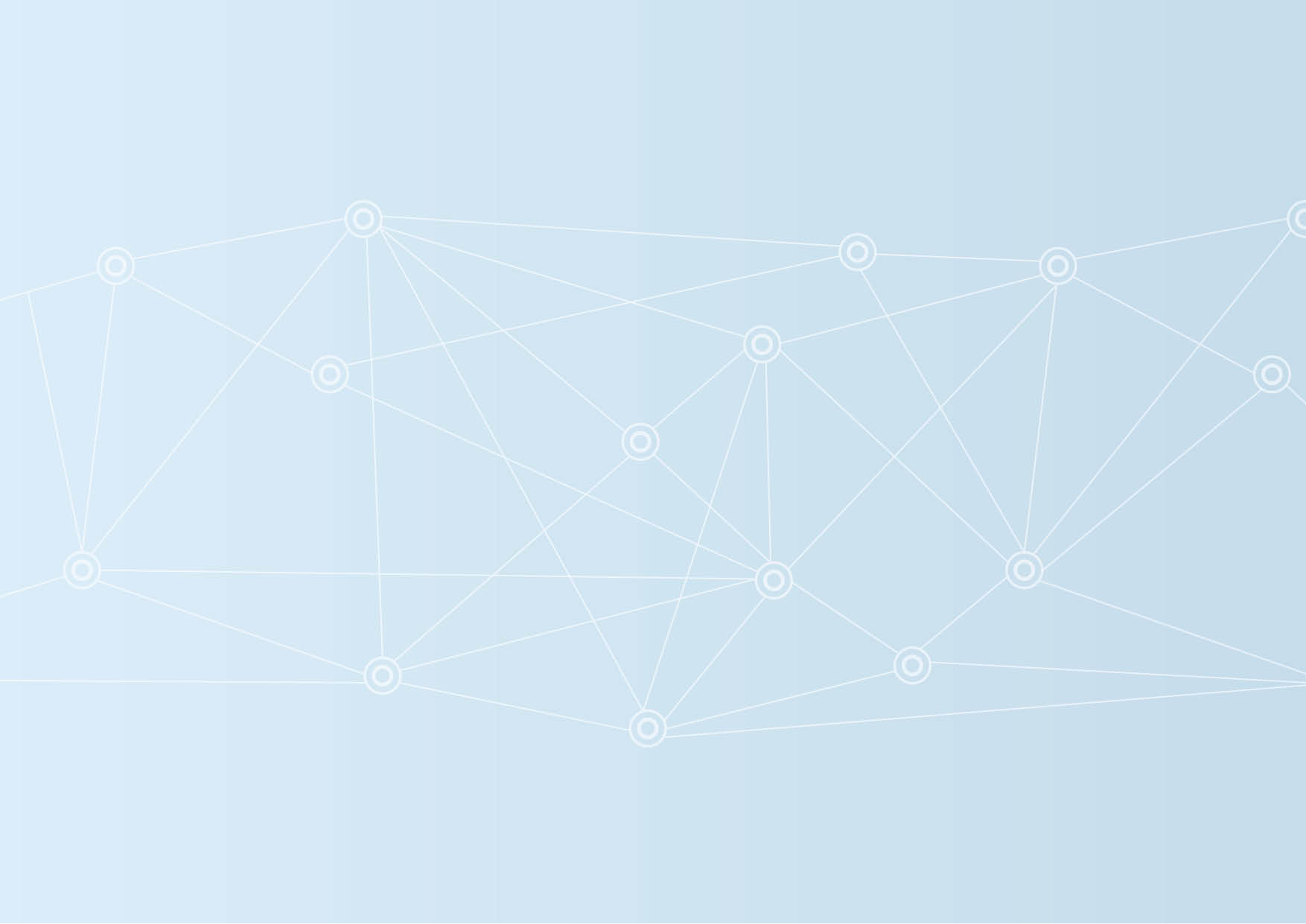 WORKSHOP CLNI 2012
Chapter II 
 
Limits of liability

General limits (Art 6)

For claims other than those mentioned in Articles 7 and 8

100 % increase compared to 1988
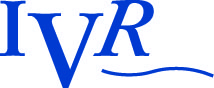 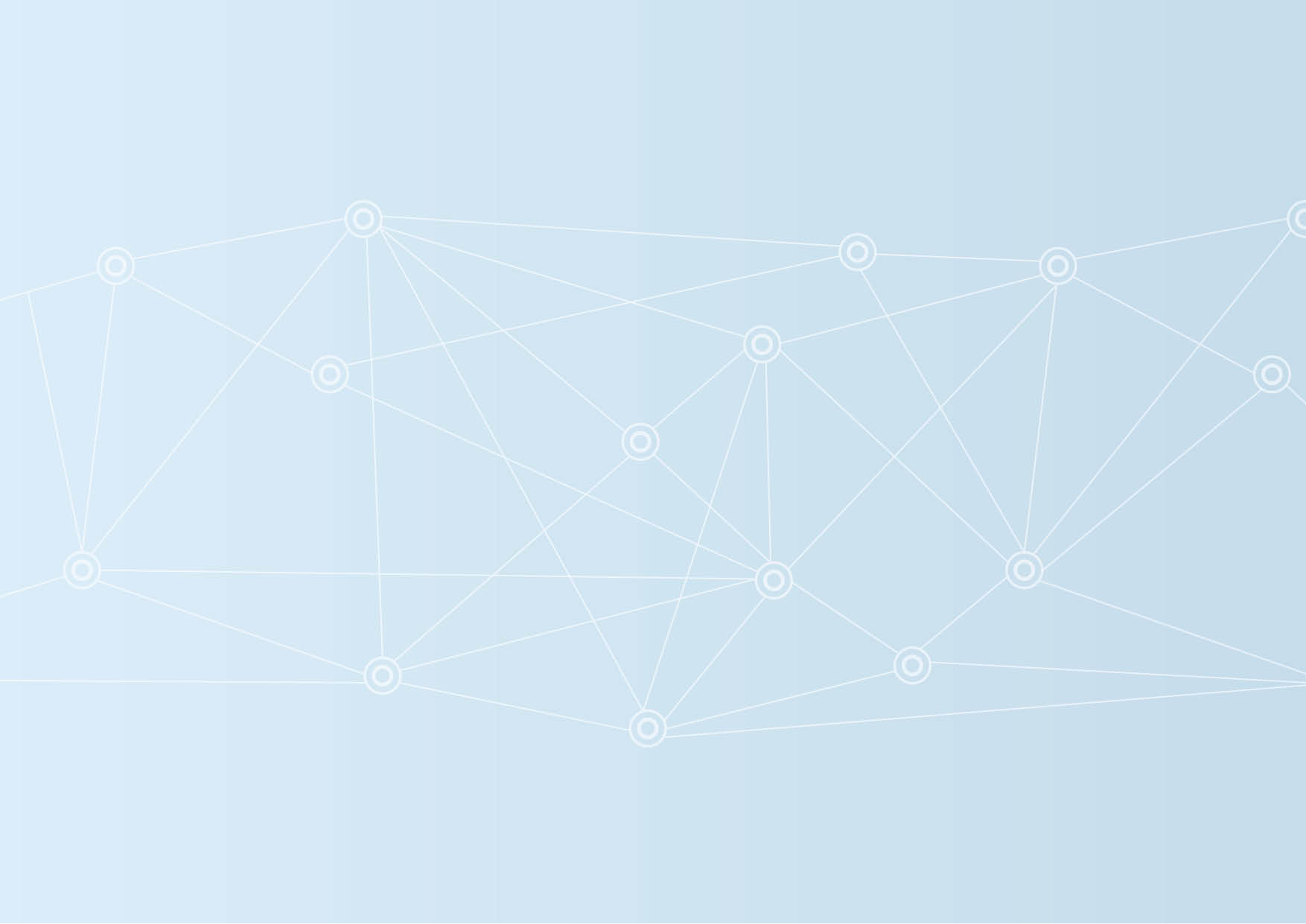 WORKSHOP CLNI 2012
Limits of liability 

Damage arising from the carriage of dangerous goods
(Art 7)

New compared to the current convention:  
possibility of exclusion of the scope by reservation in the present convention 
introduction of higher national limits (f.i. Germany and Netherlands)
Double amounts of the general limits in article 6 

Reservation still possible (art. 18 /1b)
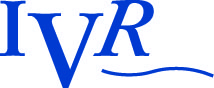 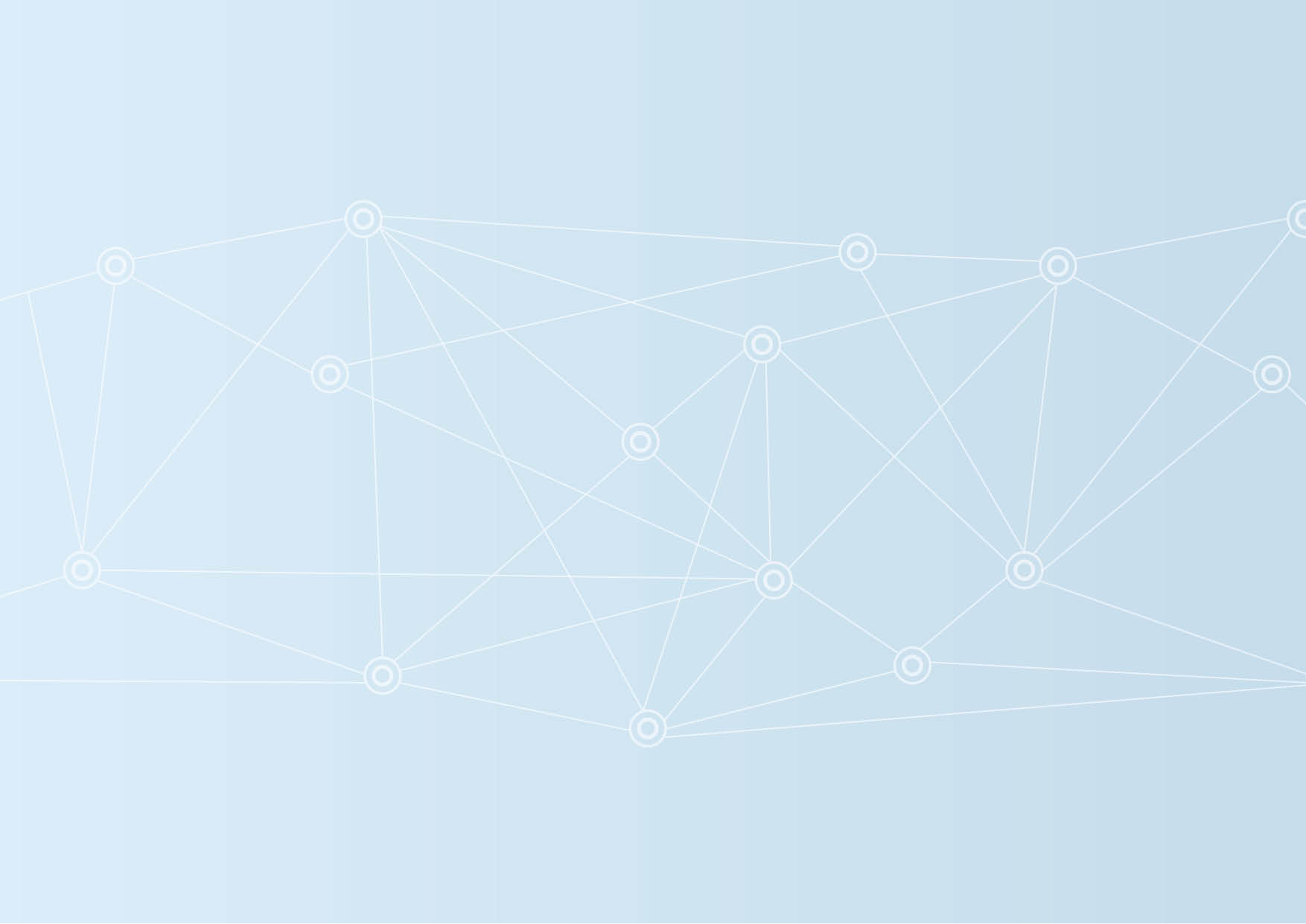 WORKSHOP CLNI 2012
Limits of liability 

Passenger claims (Art 8)

Claims for loss of life or personal injury  100.000 (now 60.000) units of account multiplied by the number of passengers which a vessel is authorised to carry.  

Omission of absolute limits (now resp. 3, 6 and 12 million units of account for vessels authorised to carry  100, 180 and more than 180 passengers)  

Possibilities of reservation eliminated
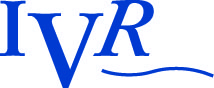 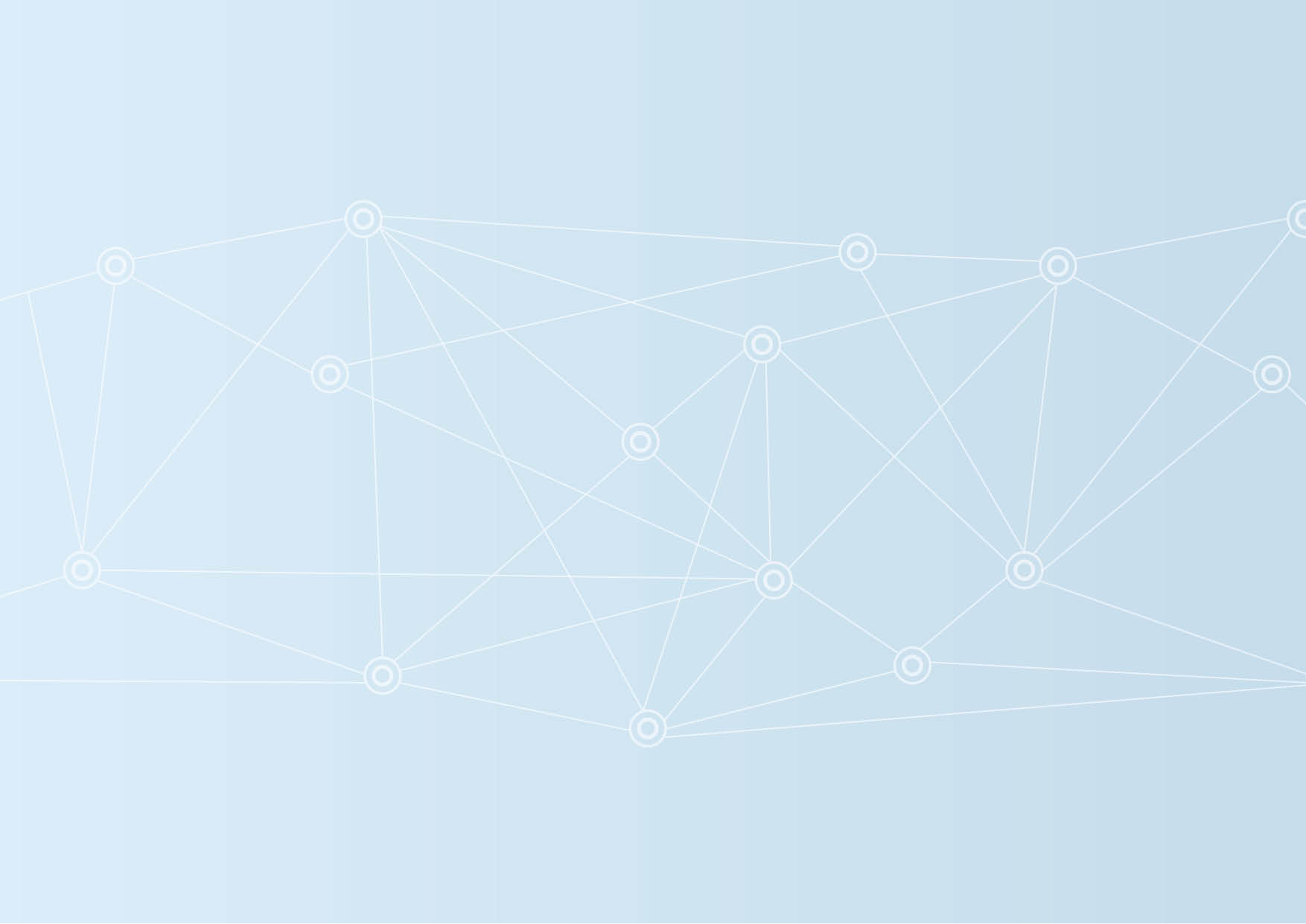 WORKSHOP CLNI 2012
CHAPTER III – Constitution and working of a fund  
(Art 12-14)


Limitation can be invoked either without (art. 11) or with the constitution of a fund. 

IVR-Guidelines outlining the functioning of the two possibilities based upon some examples in the actual State  Parties 

Constitution of a fund canalises all claims towards the fund.
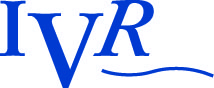 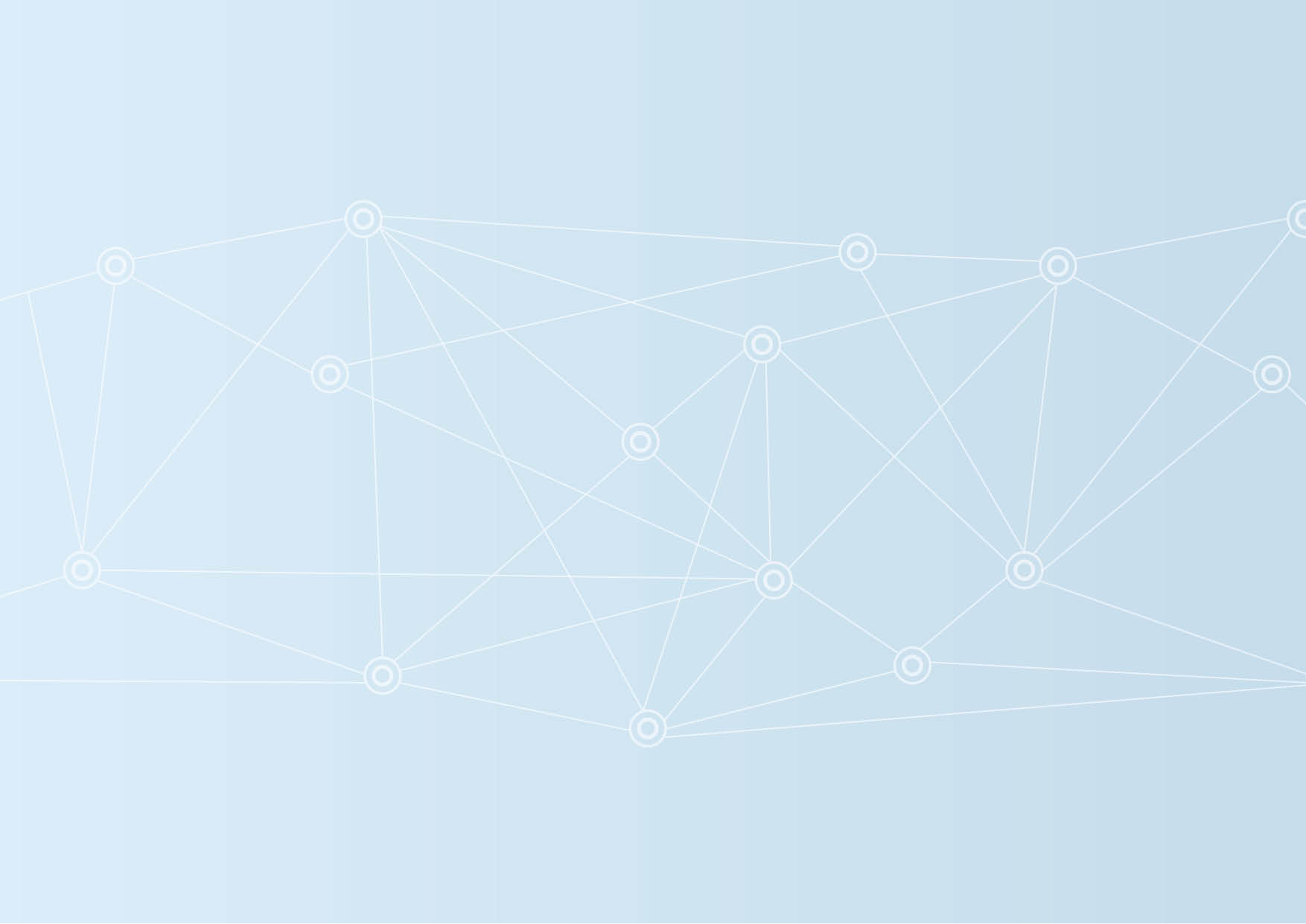 WORKSHOP CLNI 2012
Scope (Art. 15) 
Purpose: opening of the scope  
Convention shall apply where the vessel was being operated on a waterway located on the territory of a State Party 
Any State may exclude the application of this Convention on waterways not listed in Annex I of the European Agreement on Main Inland Waterways of International Importance (AGN) 
Any State may exclude the application of the Convention for a maximum of 8 years after entry into force on small crafts ( less than 20 m) exclusively used in internal traffic.
	  (proposal Hungary during DC)
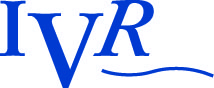 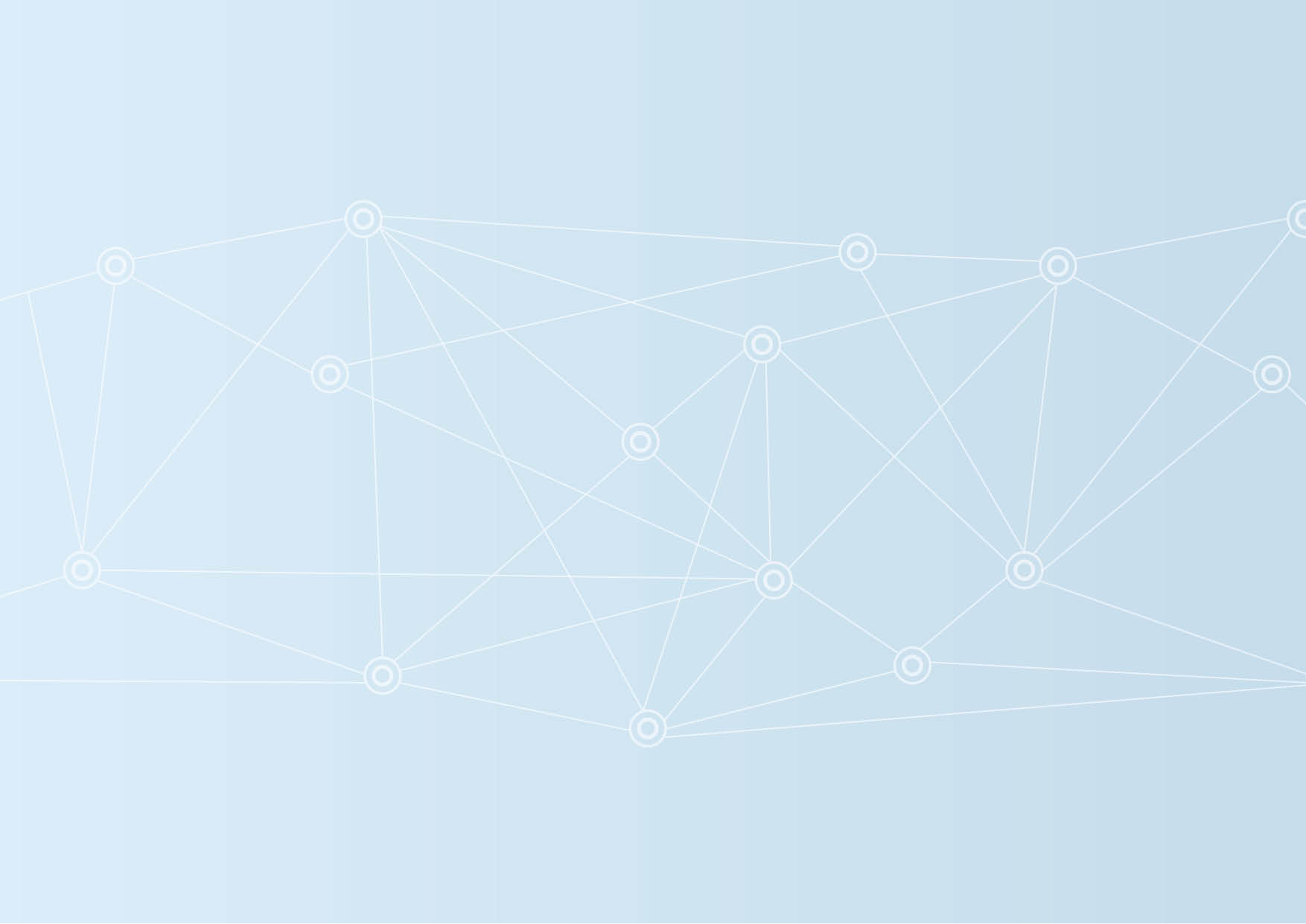 WORKSHOP CLNI 2012
Reservations CLNI 2012
Article 18 o.a. 
Any State may exclude the application of the rules iin respect of
..
claims mentioned in art. 7 (carriage of dangerous goods) in so far as they are governed by an international convention or domestic regulations excluding the limitation of liability or setting higher limits. 

Claims for damage due to a change in the physical, chemical or biological quality of the water.
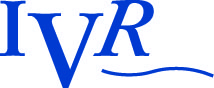 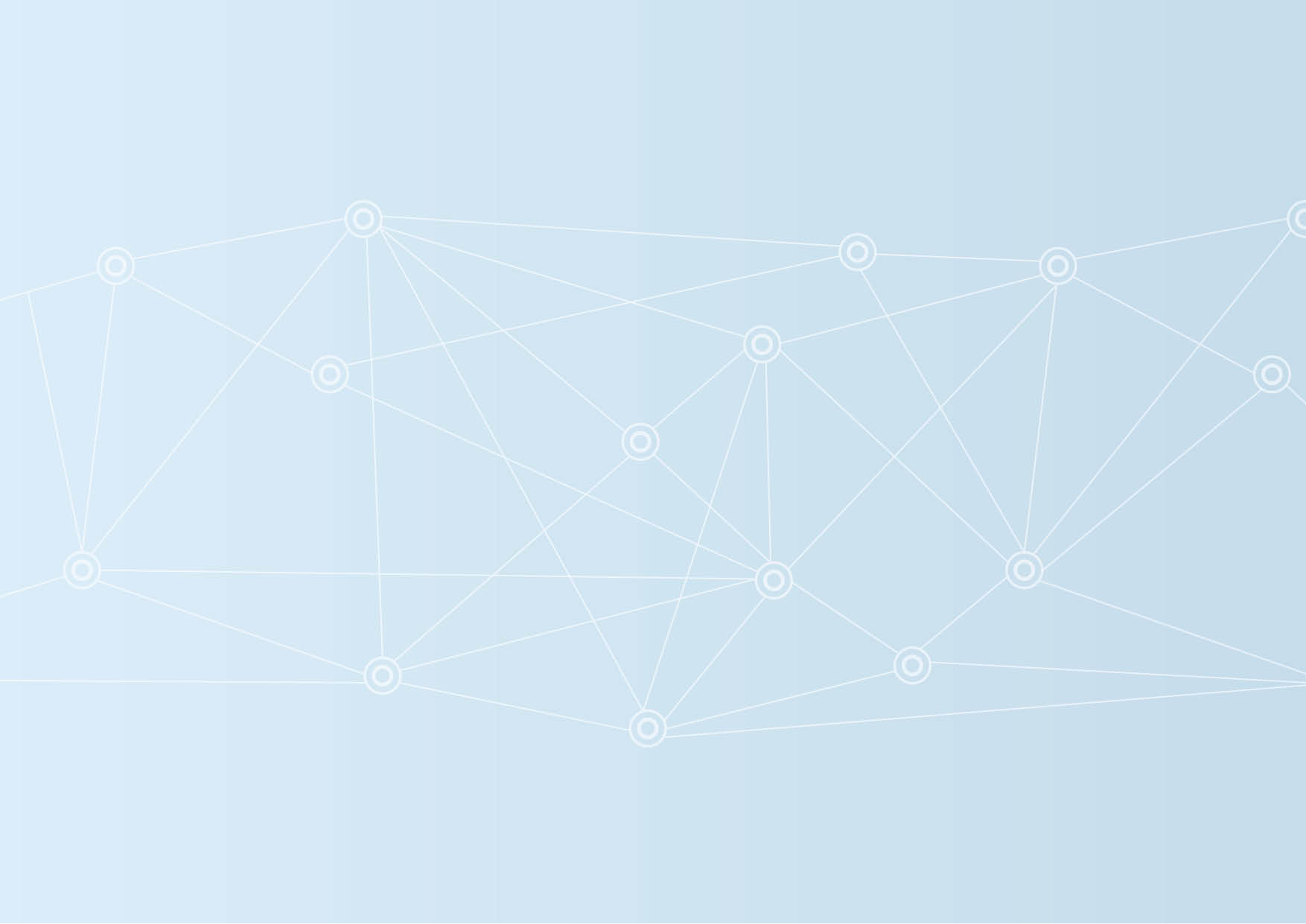 WORKSHOP CLNI 2012
Entry into force (Article 17) 

1 year after the ratification by 4 States or

On the date on which the 1988 CLNI ceases to be in force, whichever date is the later.  

	The current Party States have signed during the signature of the Final Act a declaration for the cessation of the present convention.
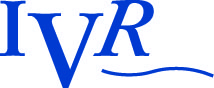 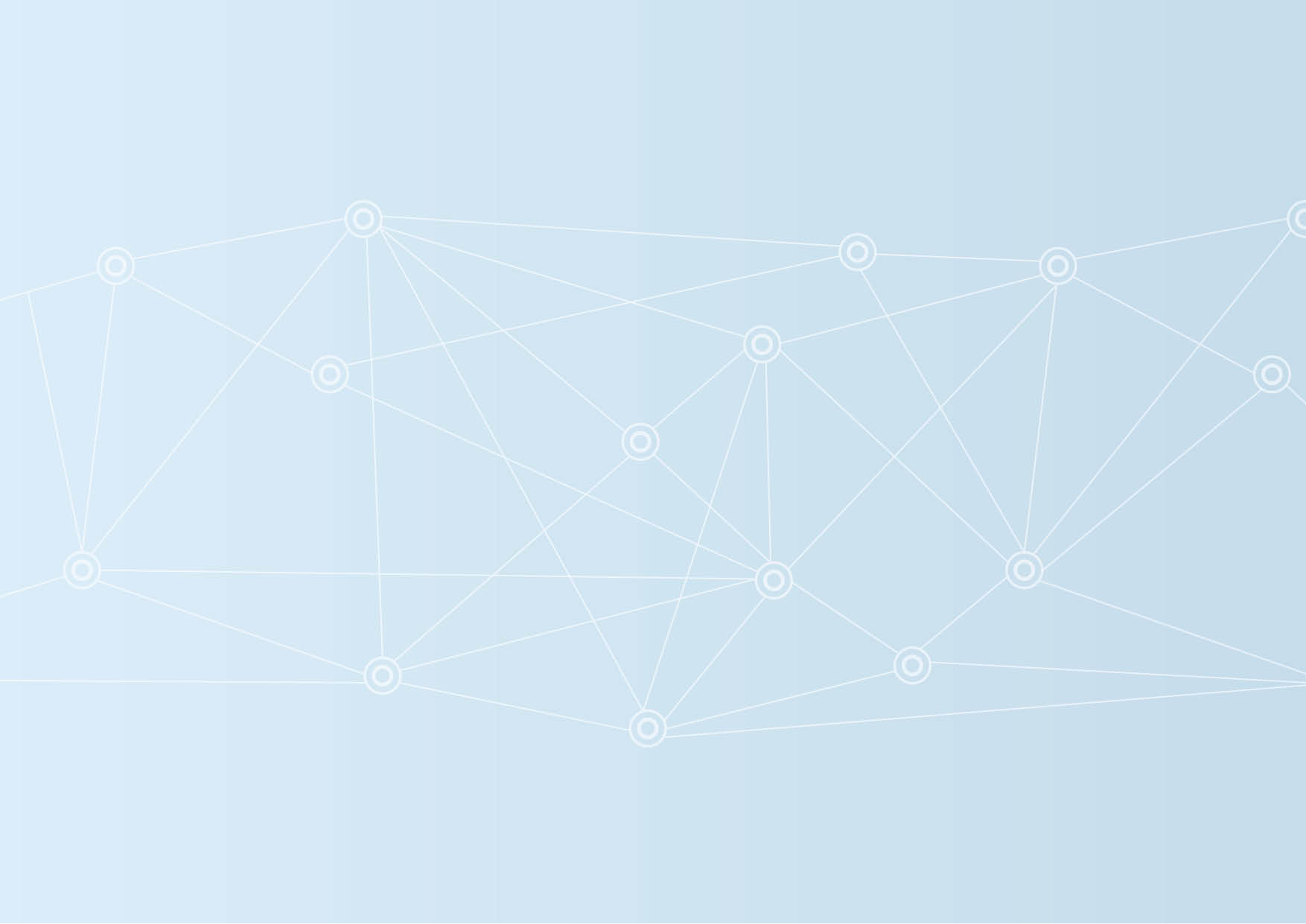 WORKSHOP CLNI 2012
RATIFICATIONS SO FAR 

Serbia, Luxembourg.
In Germany CLNI has already been transposed into national law. Belgium and the Netherlands expect to finalise the ratification process by mid 2017 the latest

Signing of the FINAL ACT on 27 September 2012 in Strasbourg by 13 countries: Belgium, Bulgaria, Germany,  France, Hungary, Luxembourg, the Netherlands, Austria, Poland, Serbia, Slovakia, the Czech Republic and Switzerland.
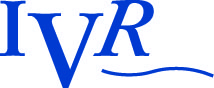 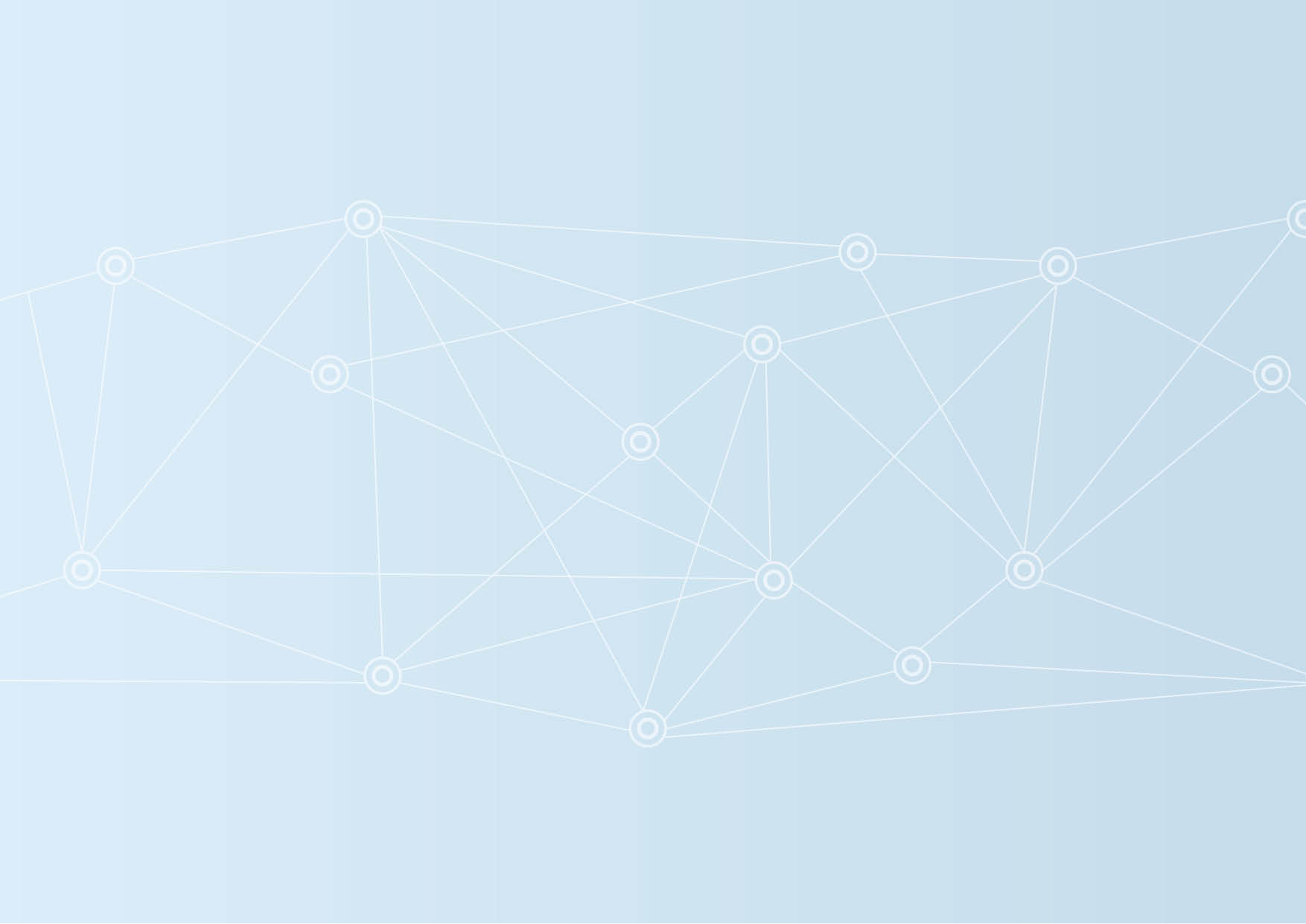 WORKSHOP CLNI 2012
Importance of the Convention 

legal certainty;

legal clarity;

opportunity for  IWT countries ( particularly CEE countries) to introduce a limitation of liability through an international convention
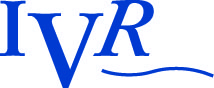 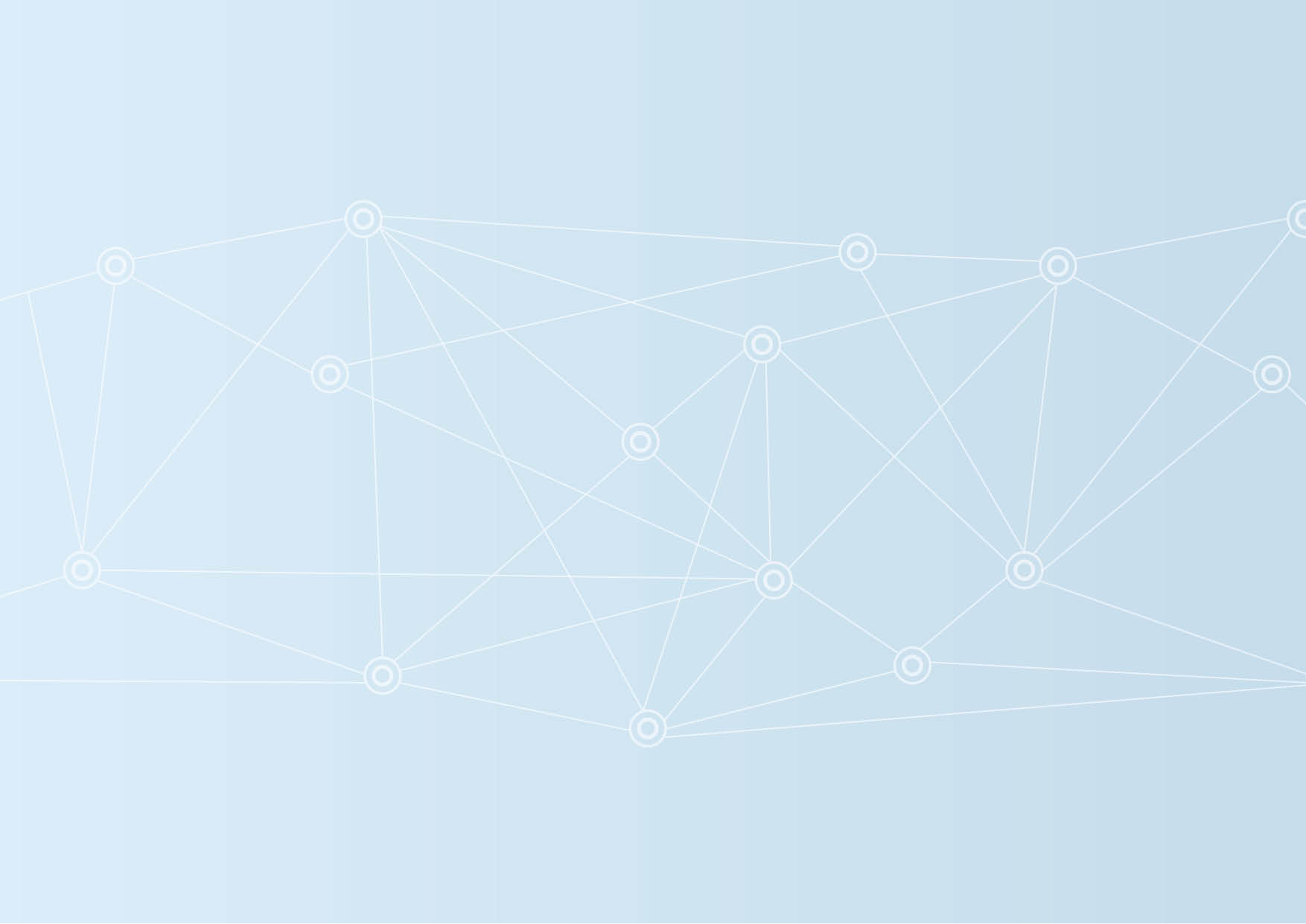 WORKSHOP CLNI 2012
QUESTIONS?


THANK YOU FOR YOUR ATTENTION!
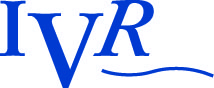